Lage national
27. Januar 2021
Überblick Kennzahlen
27.01.2021
Lage national
2
7-Tage-Inzidenz der Bundesländer nach Berichtsdatum
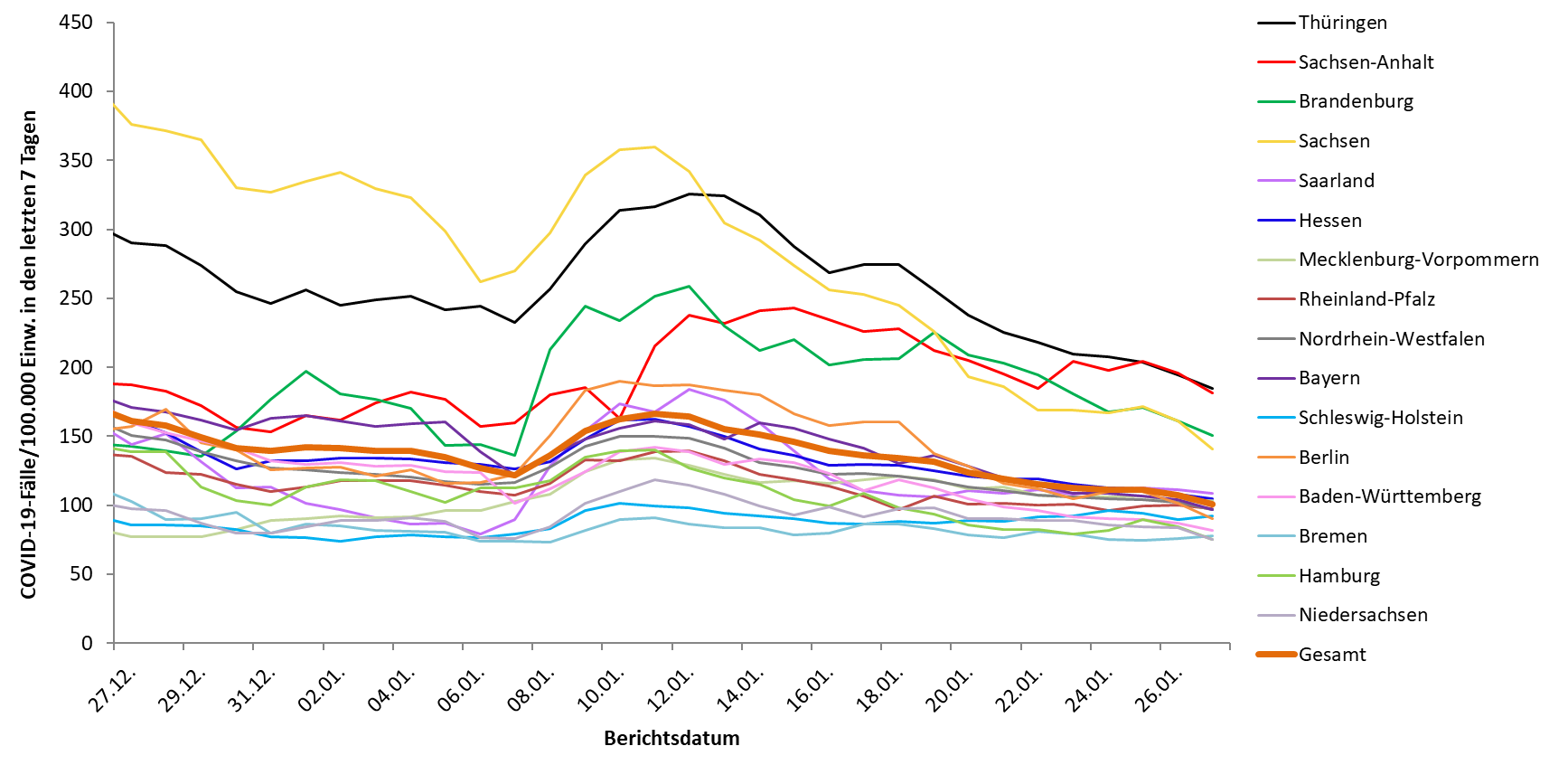 27.01.2021
Lage national
3
Vom Freitag: 7-Tage-Inzidenz der Bundesländer nach Meldedatum(mit Berücksichtigung  von Nachmeldungen)
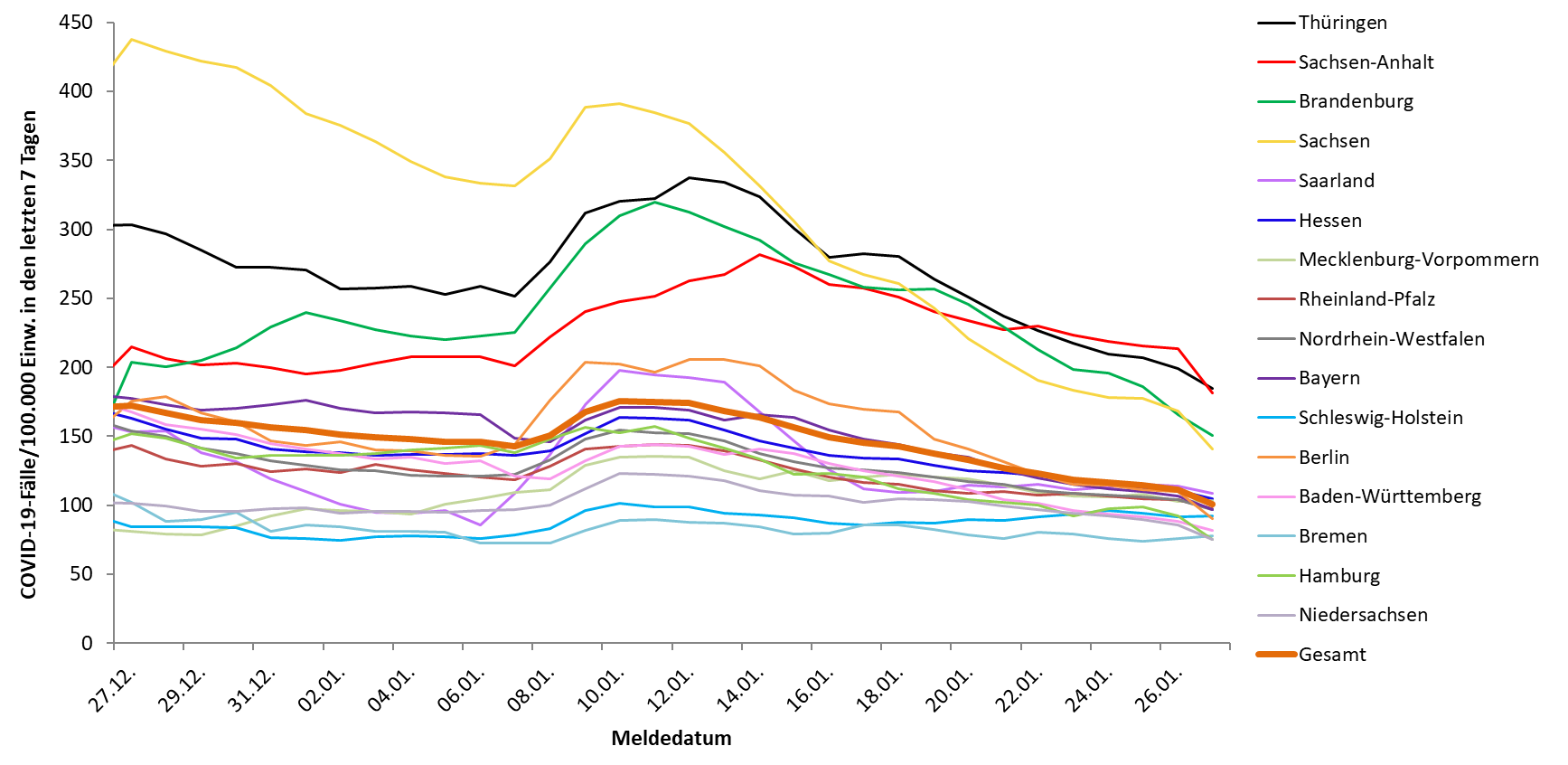 27.01.2021
Lage national
4
Geografische Verteilung 7-Tage-Inzidenz nach Landkreis, N=83.953
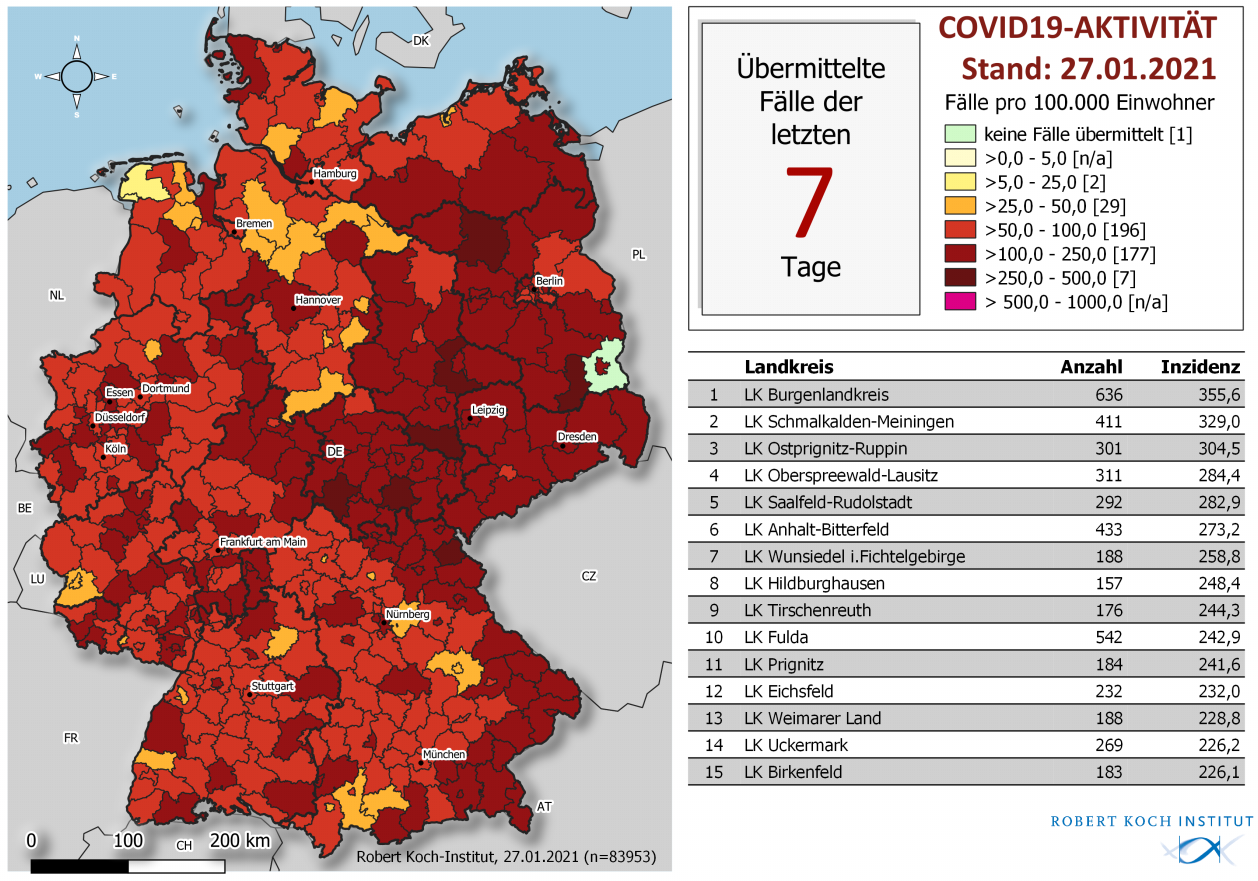 27.01.2021
Lage national
5
Geografische Verteilung 7-Tage-Inzidenz nach Landkreis, Trend
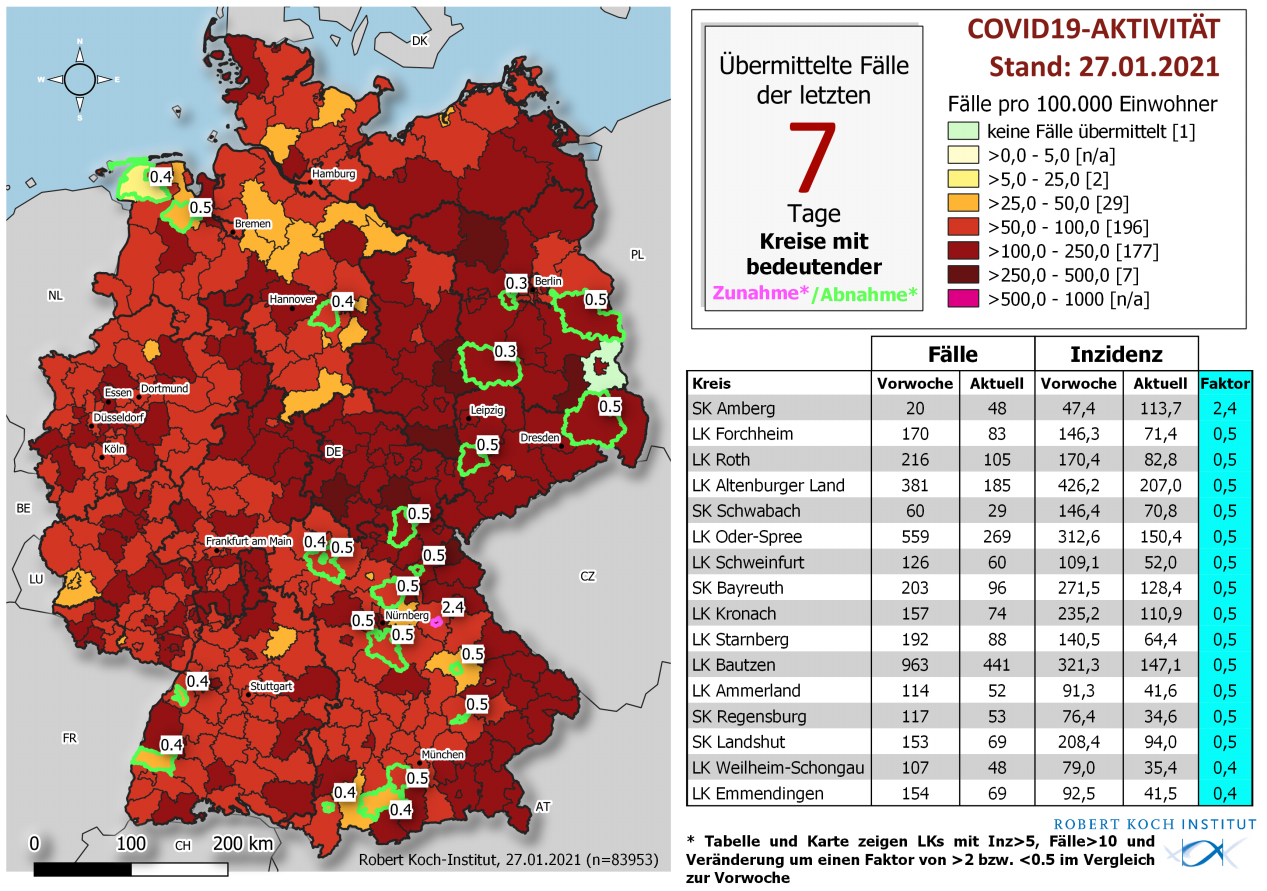 27.01.2021
Lage national
6
Anzahl SARS-CoV-2-Erregermeldungen über DEMIS und Anzahl übermittelte COVID-19-Fälle
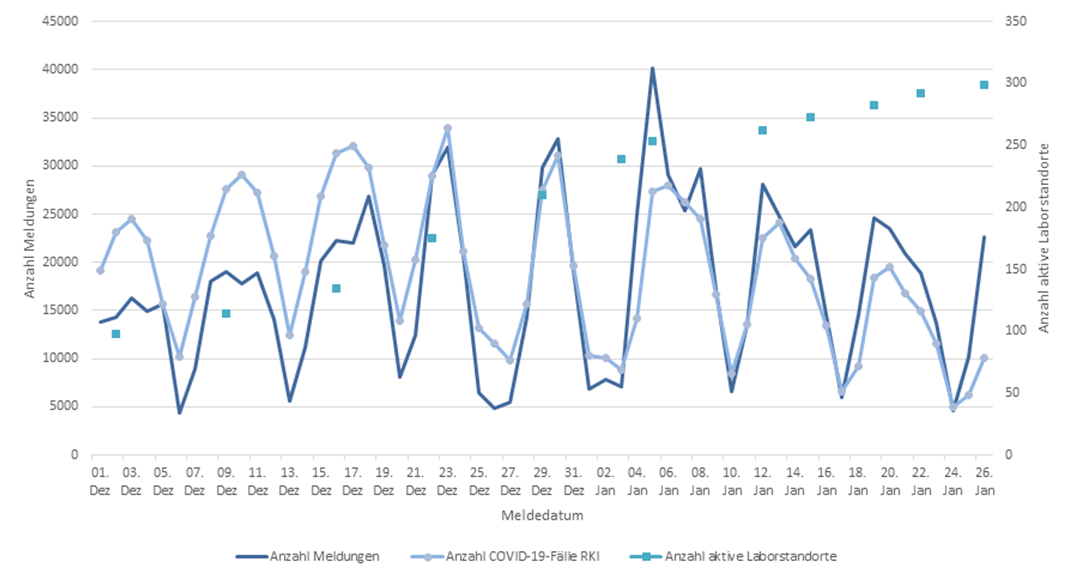 27.01.2021
Lage national
7
Verlauf der 7-Tages Inzidenz im Vergleich zur Testzahl
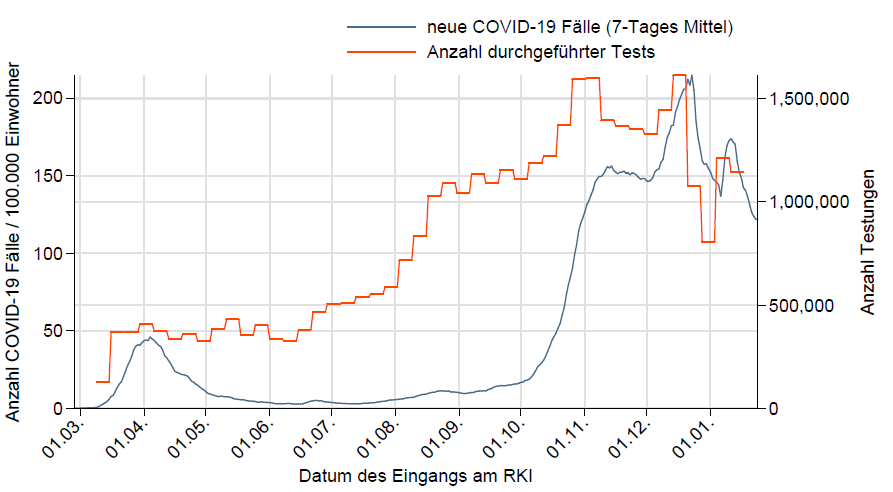 27.01.2021
Lage national
8
7-Tage-Inzidenz der COVID-19-Fälle nach Altersgruppe und Meldewoche
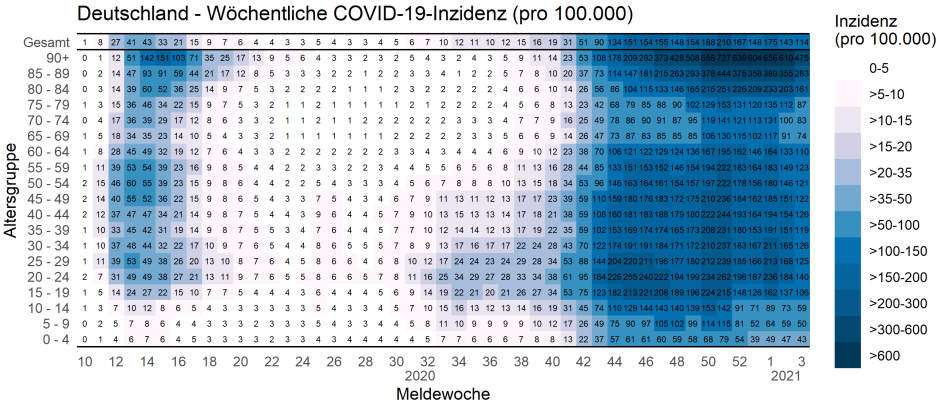 27.01.2021
Lage national
9
Darstellung der gemeldeten COVID-19 Fälle nach Infektionsumfeld
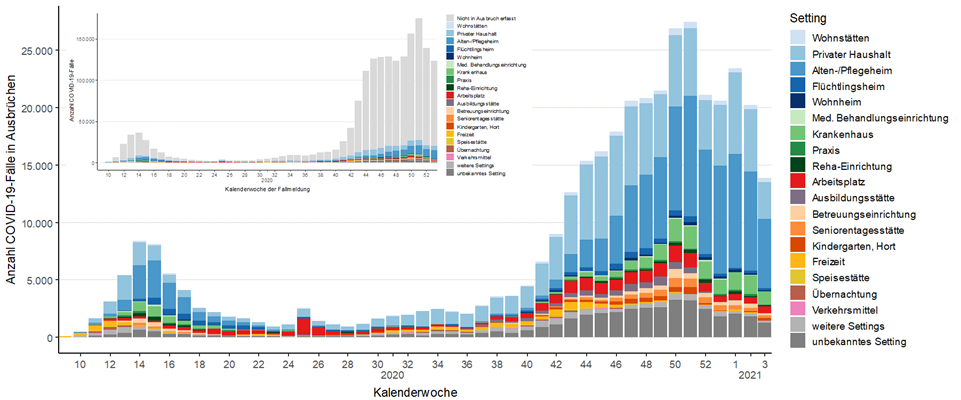 27.01.2021
Lage national
10
COVID-Fälle nach Zugehörigkeit zu einer Einrichtung und Meldewoche
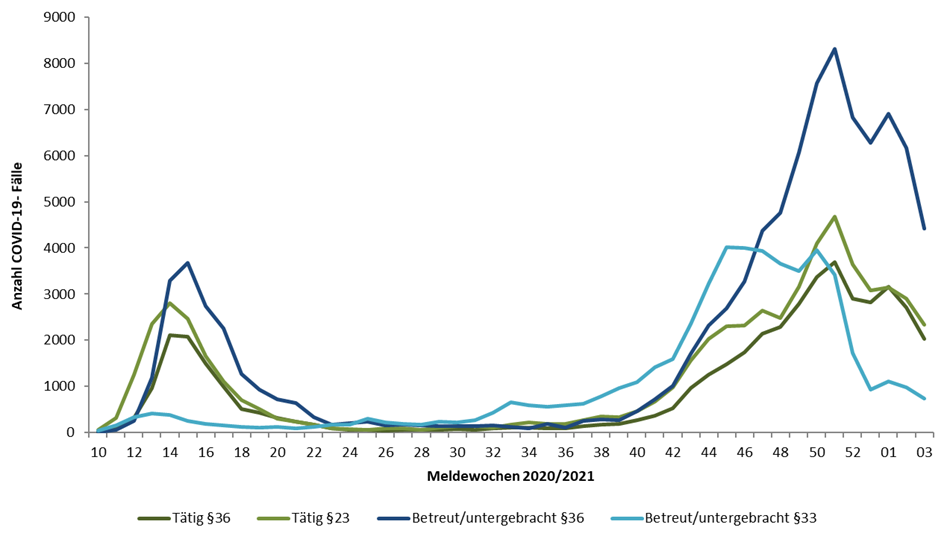 27.01.2021
Lage national
11
Anzahl COVID-19-Todesfälle nach Sterbewoche
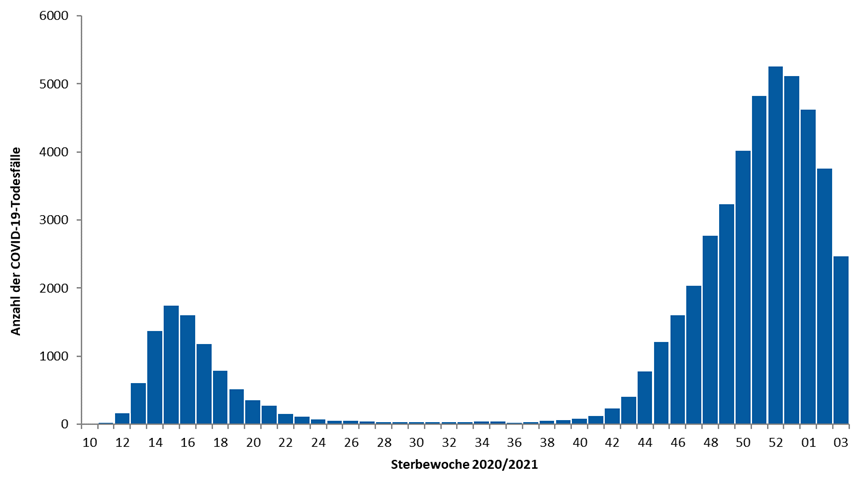 27.01.2021
Lage national
12
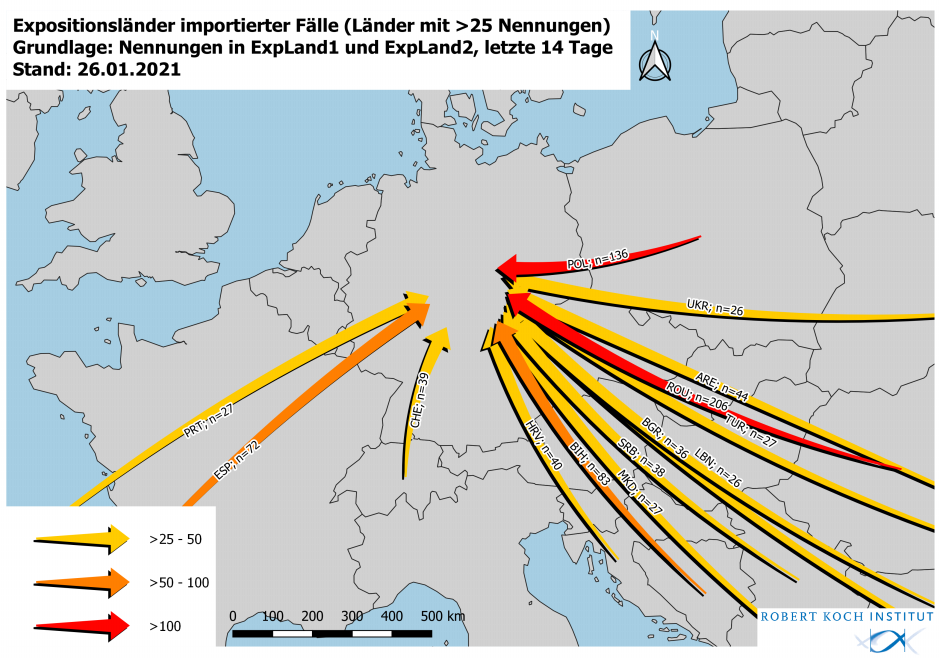 27.01.2021
Lage national
13